Pools 

Issues to consider when looking at selection at pools:
The extent to which employees are doing similar work
The extent to which employees’ jobs are interchangeable
Is the pool based on current location
Size and definition of the pools
Do the employers numbers match your numbers for each pool?
Notification of pools to members
Appeals process (for members) for their pool allocation
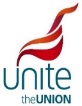 DEALING WITH REDUNDANCY – 3 DAY COURSE
Selection criteria

Issues to consider when being consulted on selection criteria:
Will each pool have different criteria?
Are there criteria that can be applied to all at risk?
Are the criteria objective?
If subjective criteria are being used how will fairness be ensured?
What weighting is being applied?
Will the scoring be made visible? 
What is the resource line? – i.e. the cut off between safe/at risk
What is the appeals process?
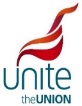 DEALING WITH REDUNDANCY – 3 DAY COURSE
[Speaker Notes: The resource book gives some further detail. Note there is case law regarding an employees right to see their score]
Selection criteria and pools

ACAS propose the following criteria:
Work performance
Skills/competence
Experience
Disciplinary record
Attendance record (with disability and pregnancy-related absences ignored)
The criteria are scored out of five, but weighted so that the results for work         performance and skills/competence are each given three times the significance                  of those for disciplinary record and attendance record.
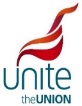 DEALING WITH REDUNDANCY – 3 DAY COURSE
ACTIVITY 6

CASE STUDY

POOLS AND SELECTION CRITERIA

Using your workbooks, work as a group to discuss the tasks
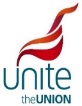 DEALING WITH REDUNDANCY – 3 DAY COURSE
[Speaker Notes: TASK:  
How would you define a ‘pool’ – does that match with what your employer thinks? 
How would you challenge your member’s pool allocation? 
What criteria might be used?
Are they objective or subjective?
What are the categories to be scored?
Should they be weighted? 
Who will do the scoring?
How would you challenge them?
 
Look at the case study - consider the proposed pools and draft up criteria which might be used.]
Issues when it finally comes to formal notification of dismissal

Things to consider:

Individual Consultation
Time off to look for work
Was it unfair
Remedies 
What is notice and counter notice
How much is redundancy pay
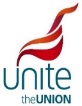 DEALING WITH REDUNDANCY – 3 DAY COURSE
Individual Consultation

Employers must offer individual consultation (on-to-one)

No defined or statutory process

It should still follow the principles of Section 188 TULRCA (2) i.e. consultation shall be about ways of:
• avoiding dismissals• reducing the number of employees to be dismissed• mitigating the consequences of the dismissals 
It is key that the individual consultation process has been covered in the
formal collective consultation meetings

The process may look like…
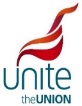 DEALING WITH REDUNDANCY – 3 DAY COURSE
Time off to look for work

There is statutory provision under ERA 96 sections 52 & 53: 
A right to time off
to look for new employment, 

	or

	b) to make arrangements for training for future employment.

A right to pay for the time taken off
entitlement to be paid at their standard hourly rate 

	but

	b)  the employers liability is capped at 40% 

	c) we can negotiate enhancements to this however!
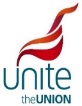 DEALING WITH REDUNDANCY – 3 DAY COURSE
[Speaker Notes: It’s important for us to negotiate the full rate for any time off taken looking for work. We can look to agree this provision early in consultations for anyone that might leave under voluntary redundancy (as they would not have the statutory right)- understanding that in doing so we are not accepting that job losses are inevitable.]
Dismissal - Redundancy is a dismissal - is it unfair?

The redundancy may be an unfair dismissal if you can show an employer has:
acted unreasonably in dismissing them on the grounds of redundancy, or
unfairly dismissed an employee for some other reason
Reasons that may form the basis for a claim:
The employer must :
Show there was a genuine reason for the redundancy
Show they have warned the employees and consulted on the redundancy
Show they have identified the pools affected
Show that selection was objective and fairly applied
Show they have made reasonable efforts to offer suitable alternative work if available
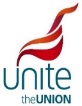 DEALING WITH REDUNDANCY – 3 DAY COURSE
Unfair dismissal – tribunals and remedies

To bring a claim to tribunal:

Must be lodged within 3 months less one day from date of termination

Remedies - If a Tribunal finds in favour of the employee it can order:
Reinstatement
getting their job back with no loss of money or security.
Re-engagement
getting another job with the same employer.
Compensation
a basic award calculated similar to a redundancy payment plus a compensatory award to account for financial losses incurred as a result of the dismissal.
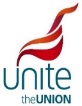 DEALING WITH REDUNDANCY – 3 DAY COURSE
Unfair dismissal – tribunals and remedies

Changes after 29 July 2013 mean dismissed employees are subject to a compensatory 'cap‘      
which means their award is limited to 52 weeks' gross pay or £93,878               - whichever is lower.
Reinstatement and re-engagement are rarely ordered by Tribunals.
Tribunals can adjust awards up or down by 25 percent if they think that either the employer or employee unreasonably failed to follow the ACAS CoP
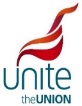 DEALING WITH REDUNDANCY – 3 DAY COURSE
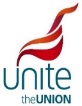 Compensation limits 6th April 2022
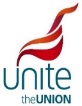 DEALING WITH REDUNDANCY – 3 DAY COURSE
[Speaker Notes: These changed in April 2021
Section 119 ERA 1996 lays out the formula for a basic award]
Issues when it finally comes to dismissal
Notice and counter notice:
Employees can be dismissed with statutory or contractual notice
Statutory: 
 at least one week’s notice if employed between one month and 2 years
 one week’s notice for each year if employed between 2 and 12 years
 a maximum 12 weeks’ notice – i.e. if employed for 12 years or more
You may have greater notice periods if it’s in your contract
You may receive Payment in Lieu Of Notice instead
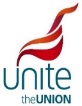 DEALING WITH REDUNDANCY – 3 DAY COURSE
[Speaker Notes: Counter notice – e.g. you have found an alternative job to commence within the statutory or contractual time. You may lose your PILON (Payment In Lieu Of Notice) however]
Issues when it finally comes to dismissal
Notice and counter notice:
Counter notice 
If under notice of dismissal you may apply to leave earlier (for example to a new job) by submitting a counter notice. 

N.B. if not under notice (but still at risk), leaving early would be considered a resignation therefore no redundancy pay would be received
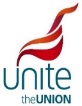 DEALING WITH REDUNDANCY – 3 DAY COURSE
Issues when it finally comes to dismissal
Redundancy pay - Statutory: 
 0.5 week’s pay for each full year worked when you’re under 22
 1 week’s pay for each full year worked when you’re between 22 and 41
 1.5 week’s pay for each full year worked when you’re 41 or older
 maximum £571 pw / £17130 pa
 capped at 20 years service
Non-contractual redundancy pay is currently tax free up to £30,000
over £30,000 it is subject to taxation 
it is not subject to National Insurance Contributions for employees
but is subject to NIC’s payable by the employer from 6th April 2020
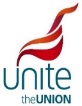 DEALING WITH REDUNDANCY – 3 DAY COURSE
[Speaker Notes: Statutory redundancy payment
Employees who are made redundant and have two years' continuous employment are entitled to a statutory redundancy payment. The amount of the payment is calculated in the same way as the basic award for unfair dismissal, according to a formula based on the employee's age, length of service and week's pay (section 162, Employment Rights Act 1996). There is no minimum payment.]
Issues when it finally comes to dismissal
Enhanced schemes:
Where an enhanced scheme is operated, these must broadly reflect the statutory 
provision but may favour older workers with justification:
Encourage and reward loyalty
Offset the vulnerability of older workers in the job market
Encourage VR to leave opportunity for younger employees
Payment In Lieu Of Notice (PILON)
Contractual and non-contractual PILON is liable to tax and NIC
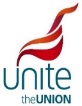 Support – again!

Doesn’t finish at the time of dismissal - 

Financial
Education
Interview skills
CV writing
Retraining
Outplacement centre/provider
Support for making claims
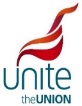 DEALING WITH REDUNDANCY – 3 DAY COURSE
[Speaker Notes: We are not financial advisors, but Unite does provide access to independent people.
E.g. https://www.uniecprestige.co.uk/
Make sure you tie up with and involve your learning organisers]
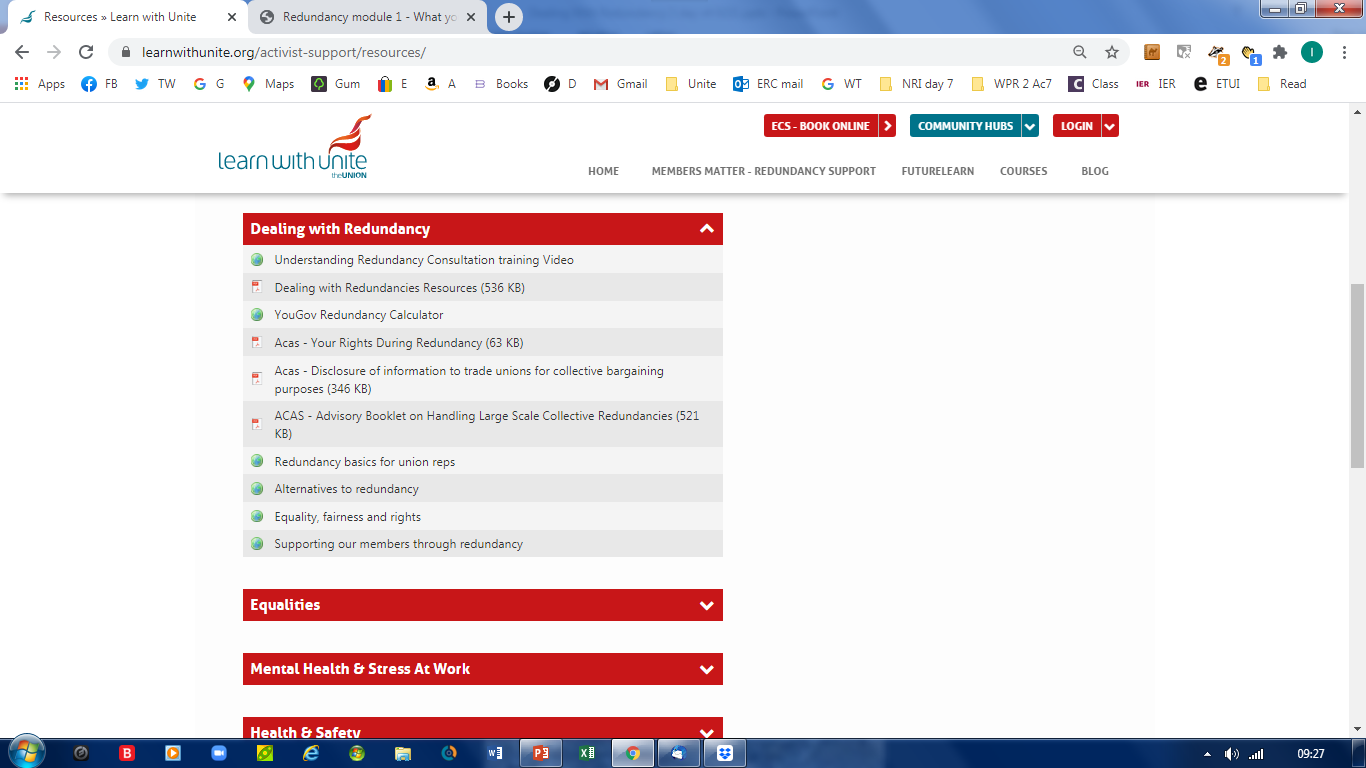 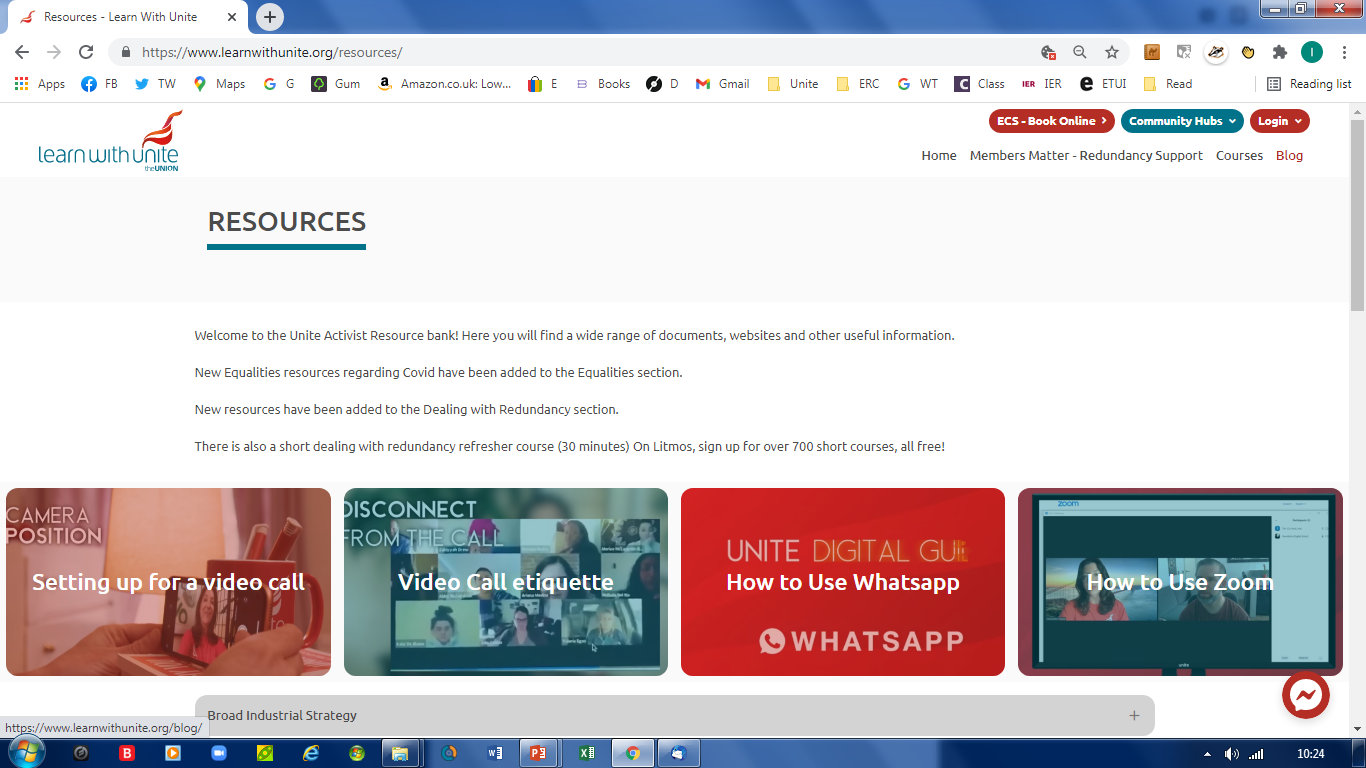 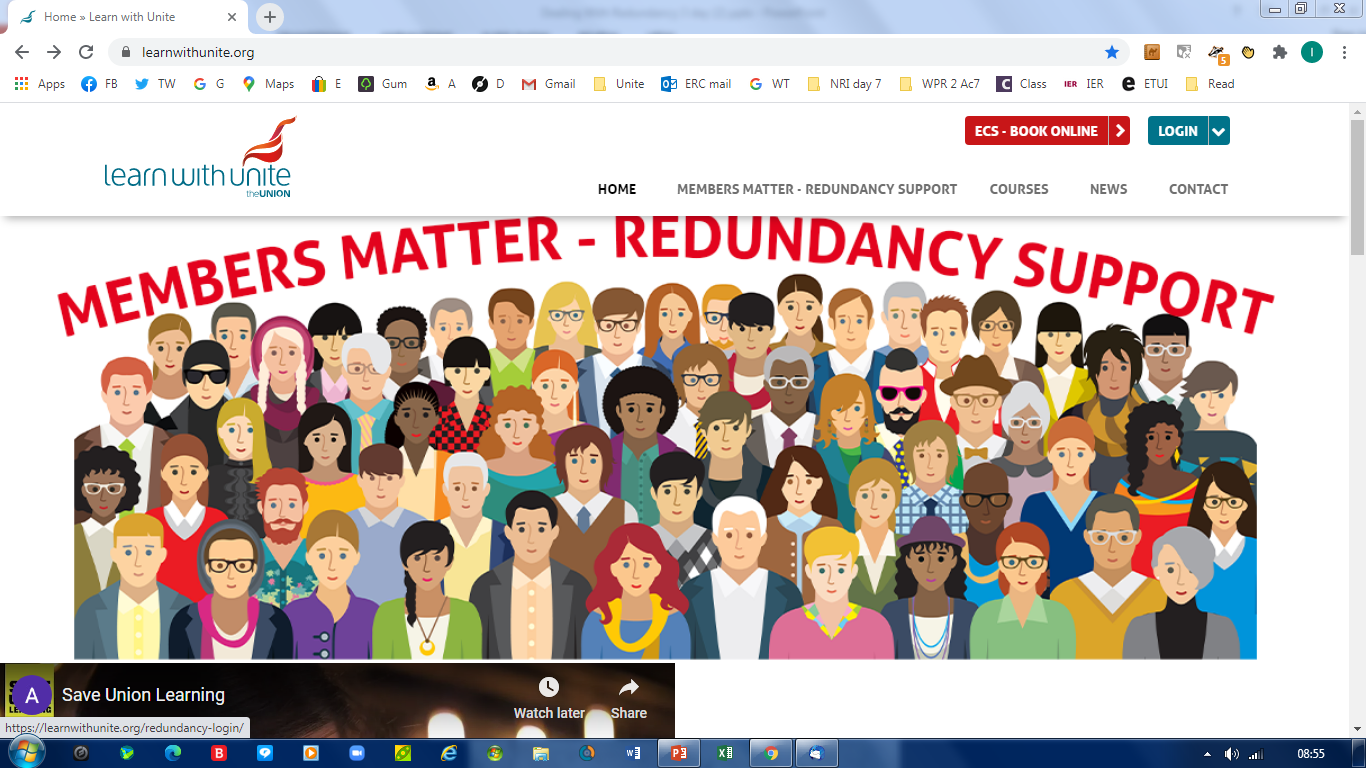 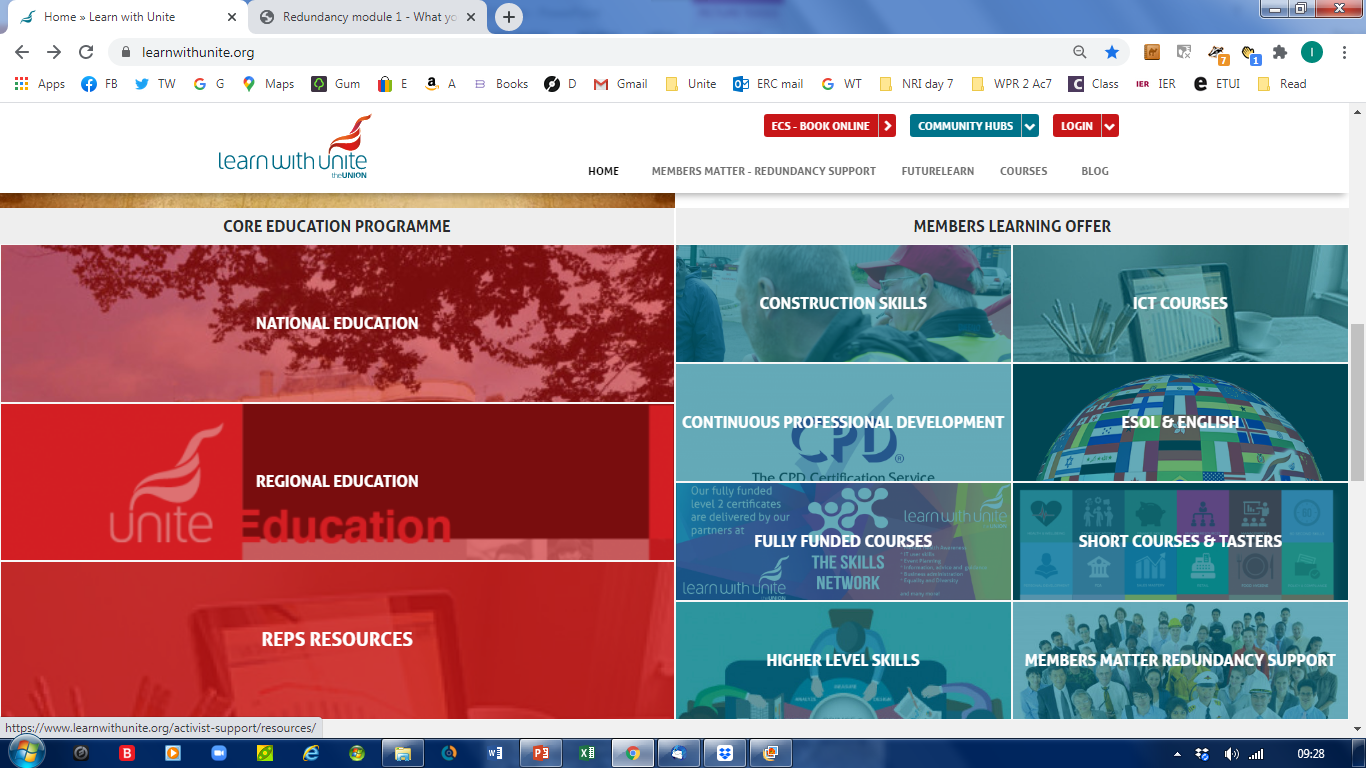 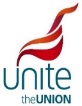 DEALING WITH REDUNDANCY – 3 DAY COURSE
[Speaker Notes: Reps resources – click on the Home page, open the reps resources tab, click on the drop down menu showing Dealing with Redundancies to show useful resources.]
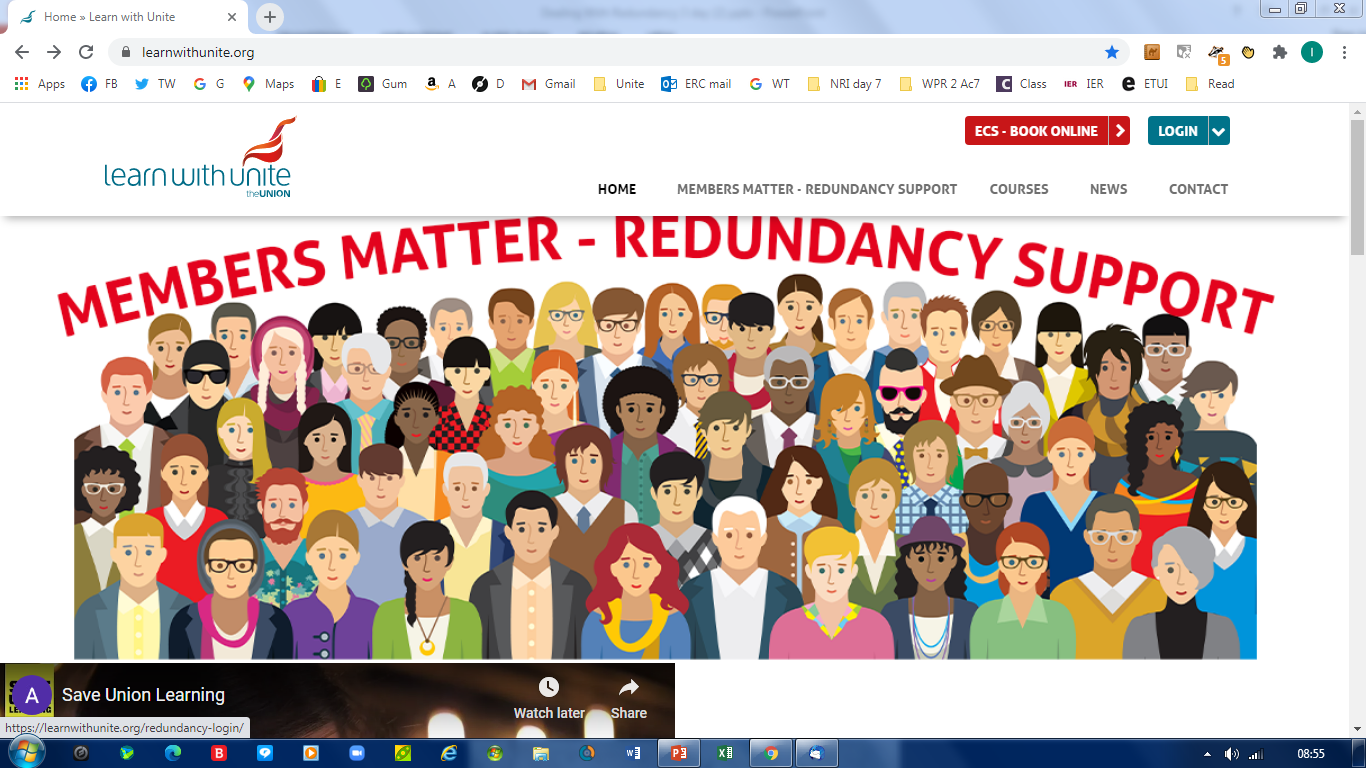 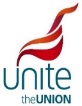 DEALING WITH REDUNDANCY – 3 DAY COURSE
[Speaker Notes: Note: access is through the Learn With Unite site. 
New drop down menu for Members / Redundancy Support.
Click on here to take you to the page]
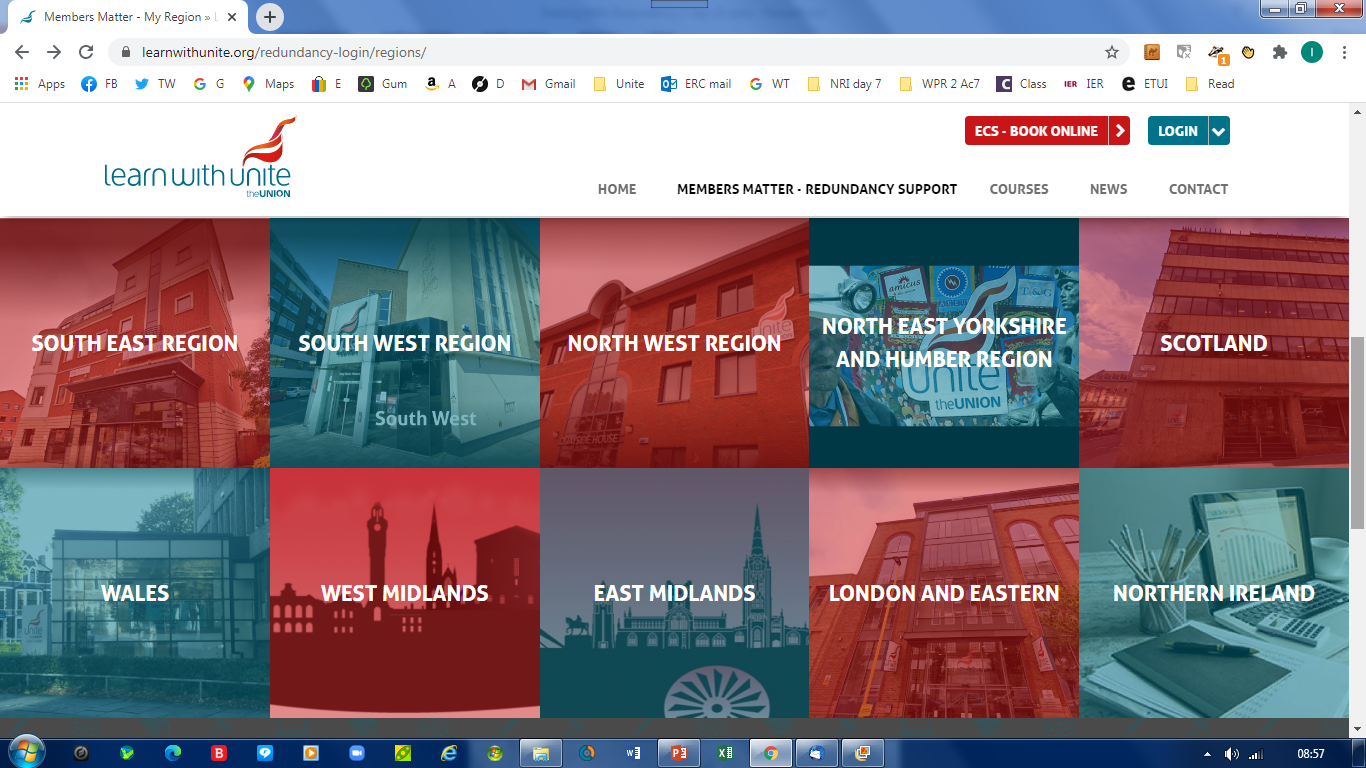 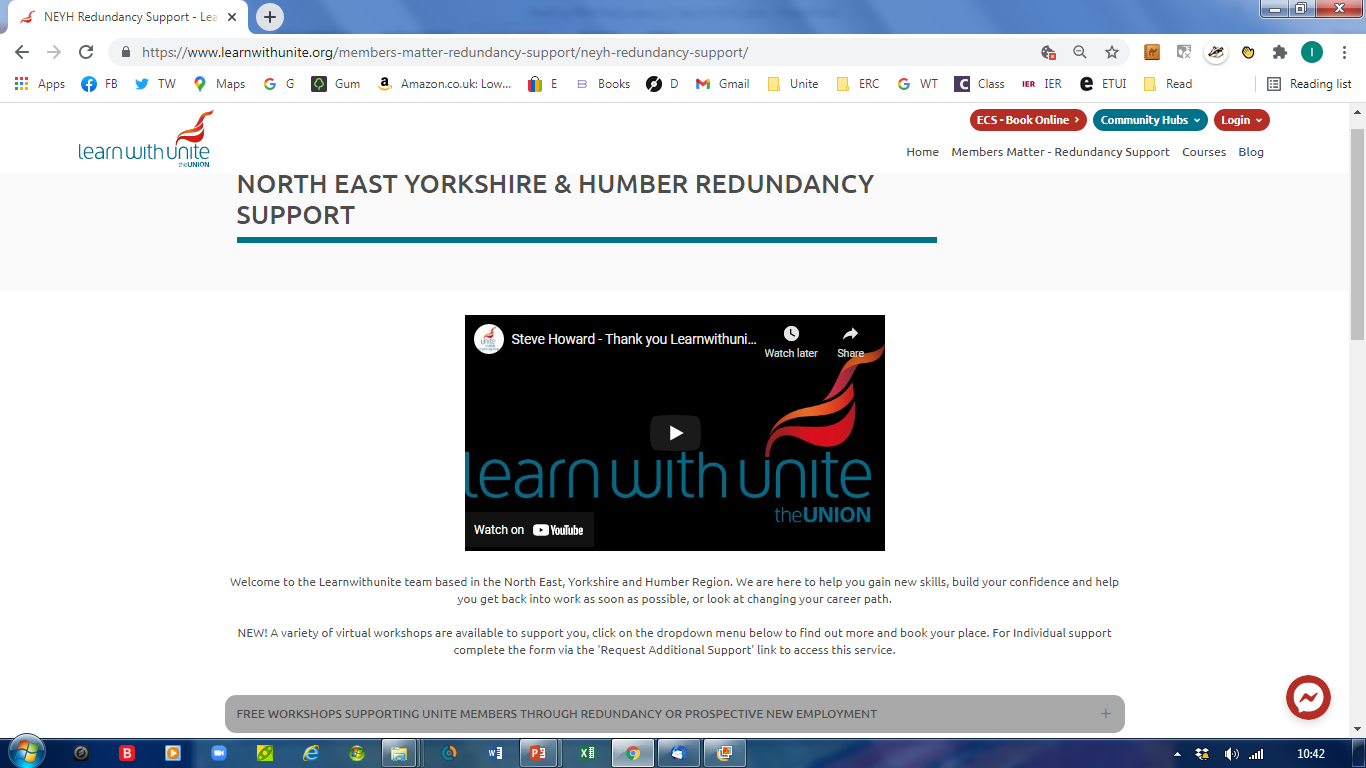 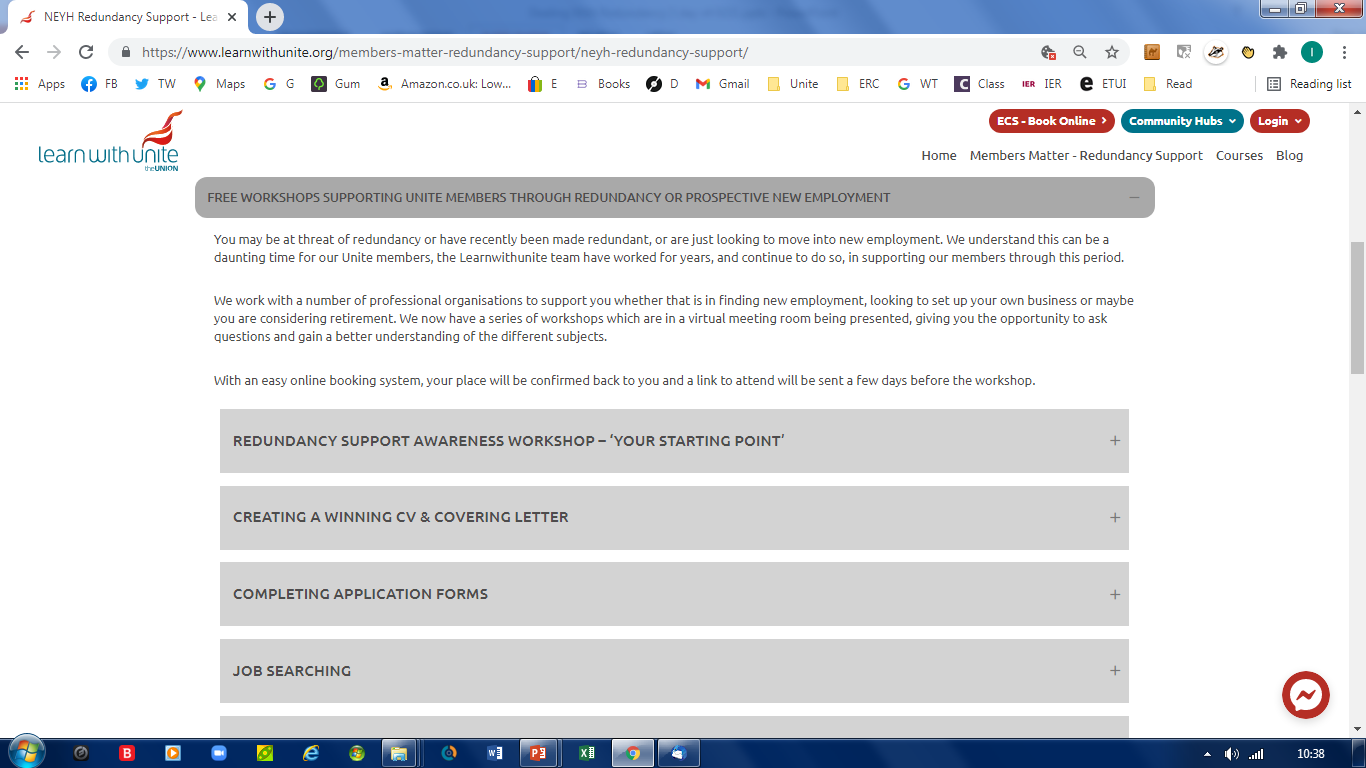 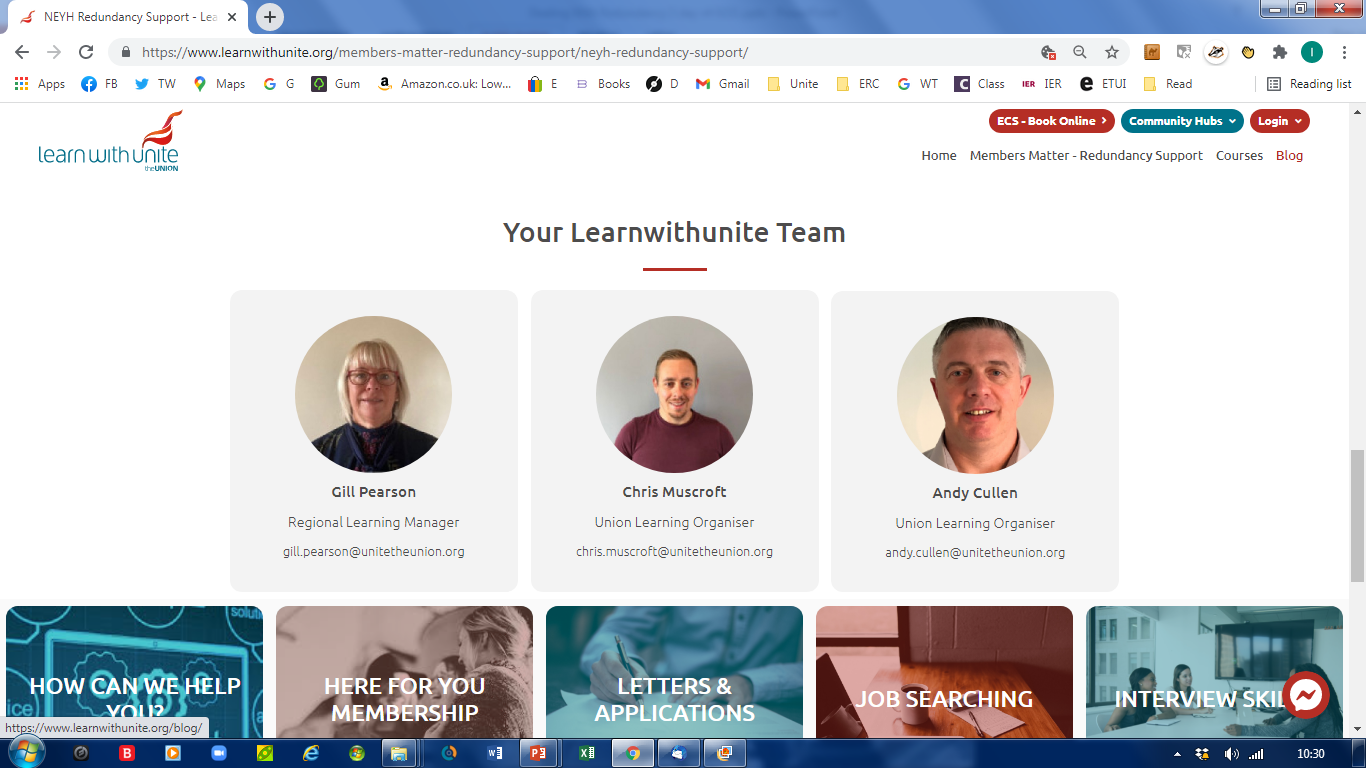 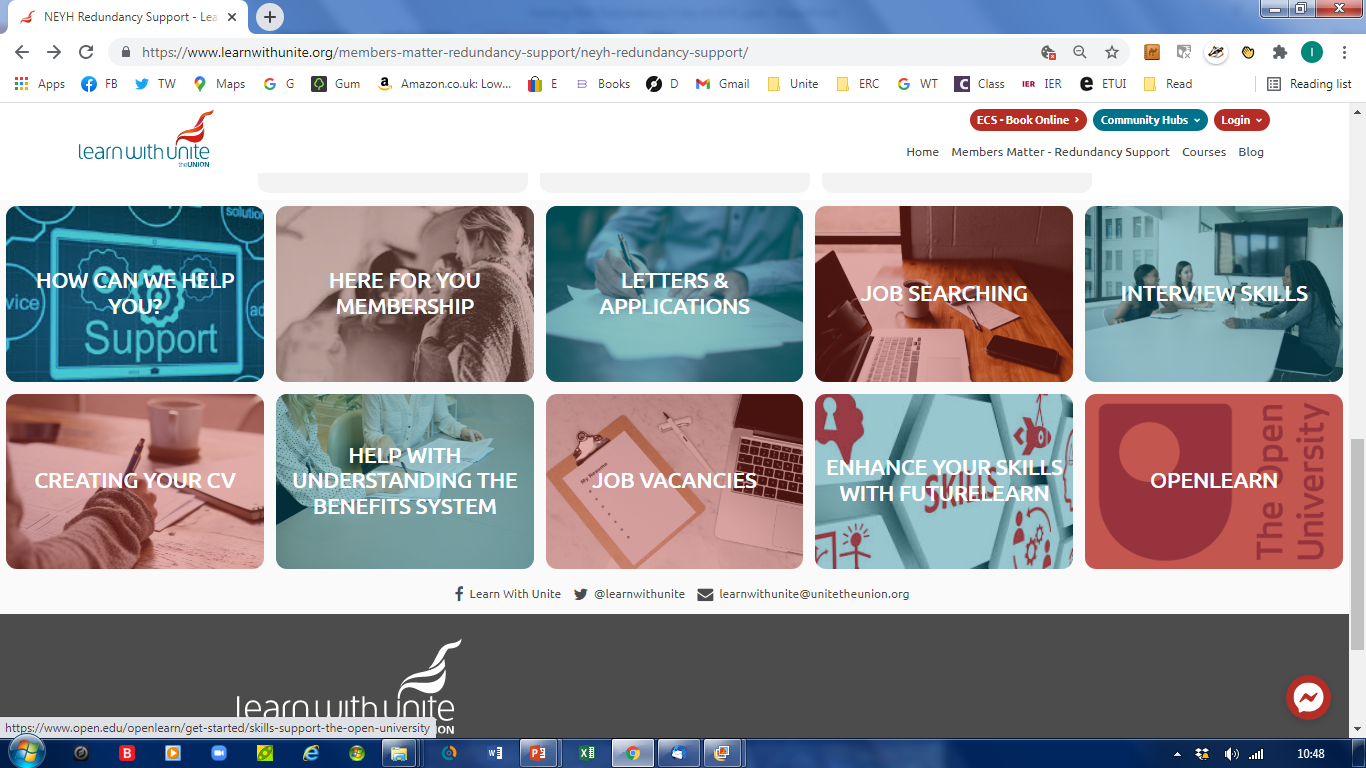 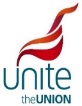 DEALING WITH REDUNDANCY – 3 DAY COURSE
[Speaker Notes: Pick out the NEYH region box and click. This takes you to the ‘Redundancy Support’ page. Video currently shows the Support the ULF campaign. Click to introduce the slide for the Learning Team. Note the drop down menu for ‘Free Workshops’. Finally, at he bottom of this page, there are a series of boxes, focus on the ‘Benefits’ and ‘Vacancies’ pages.]
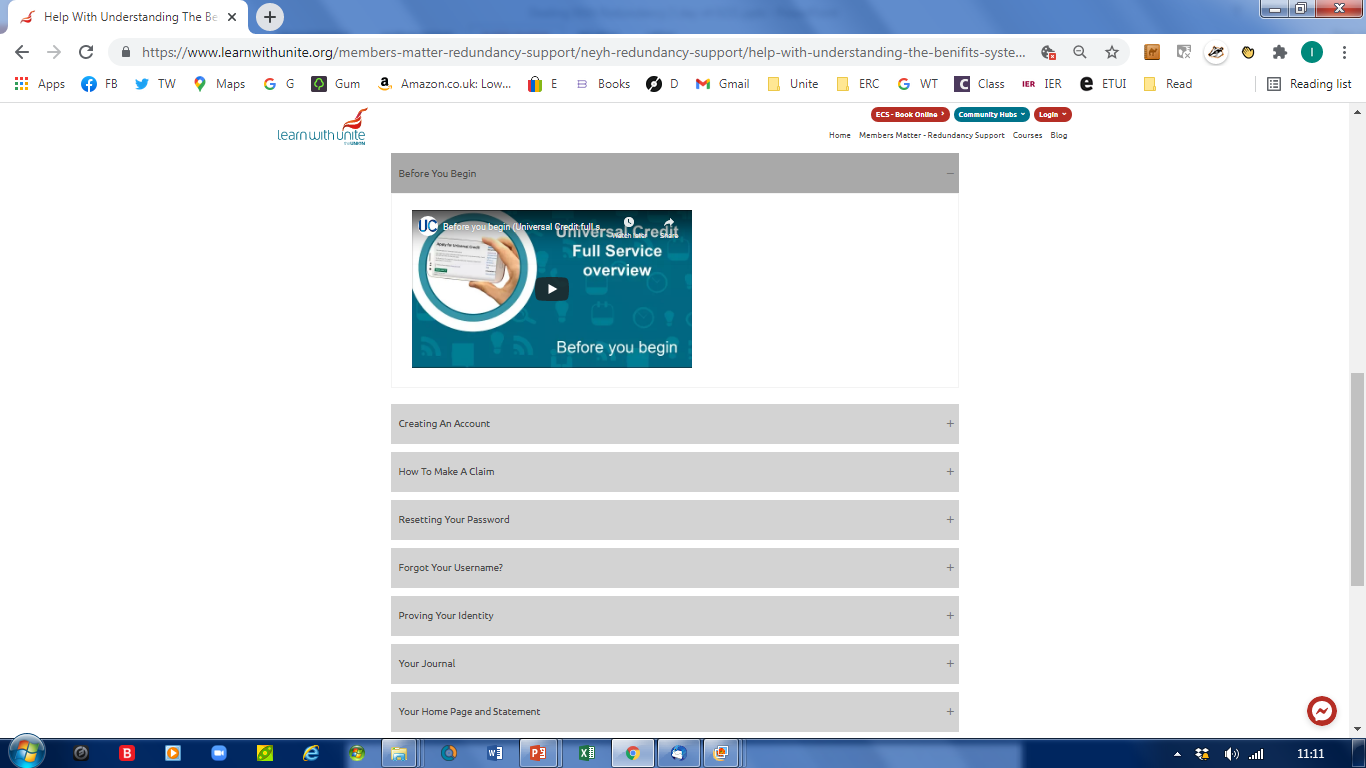 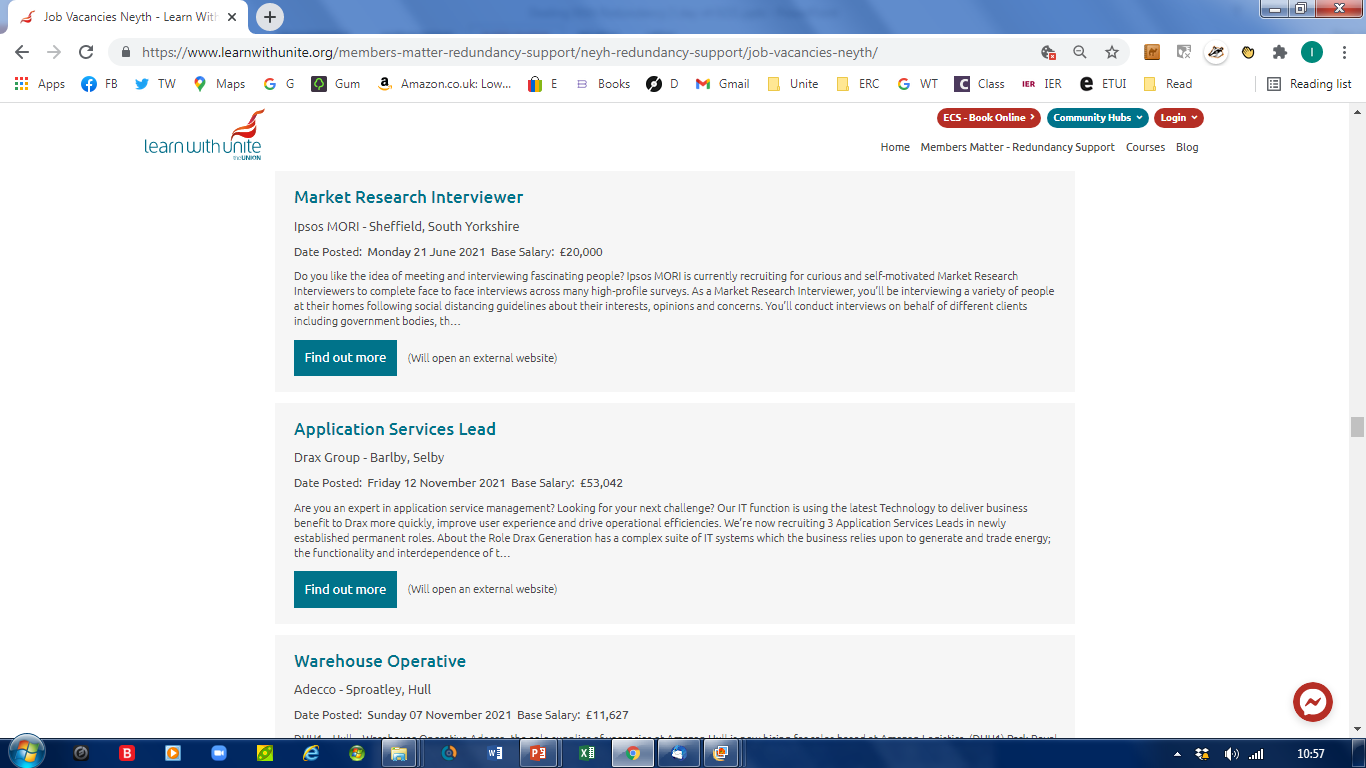 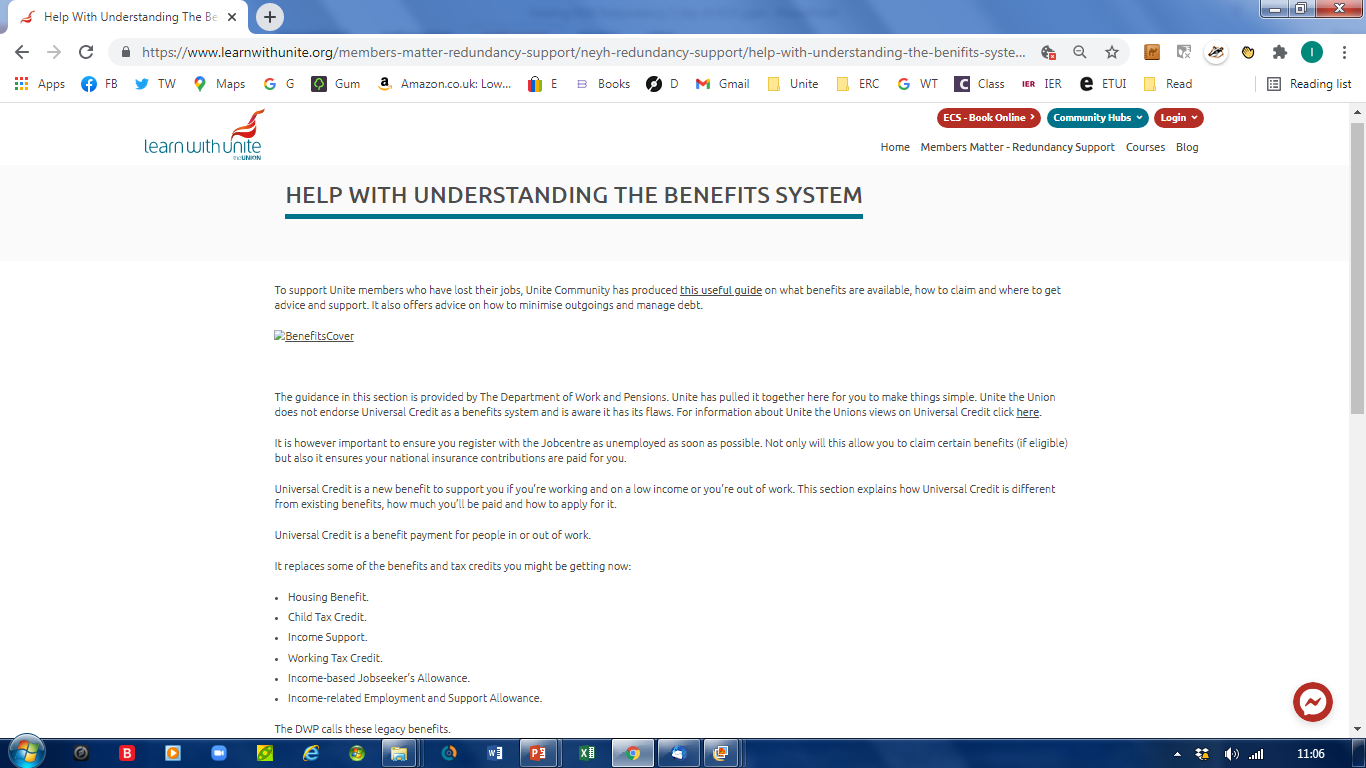 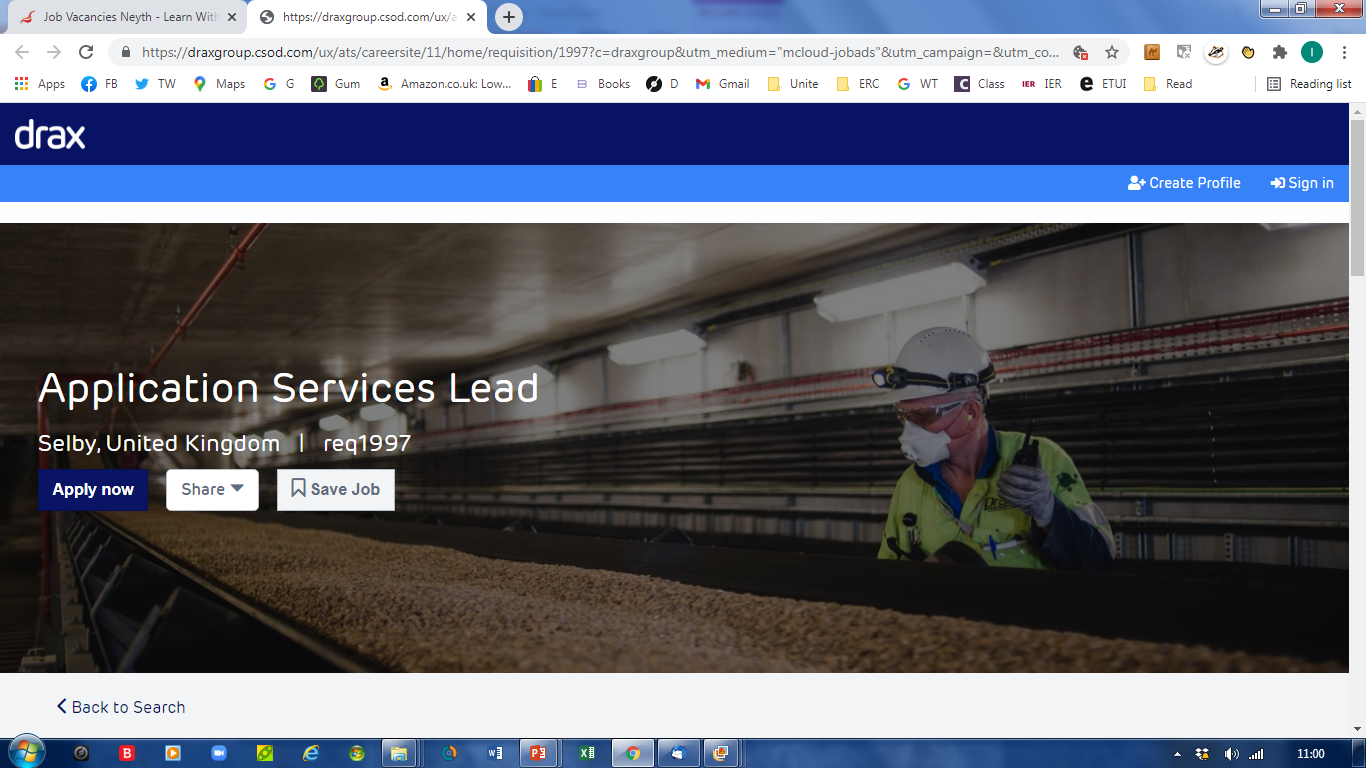 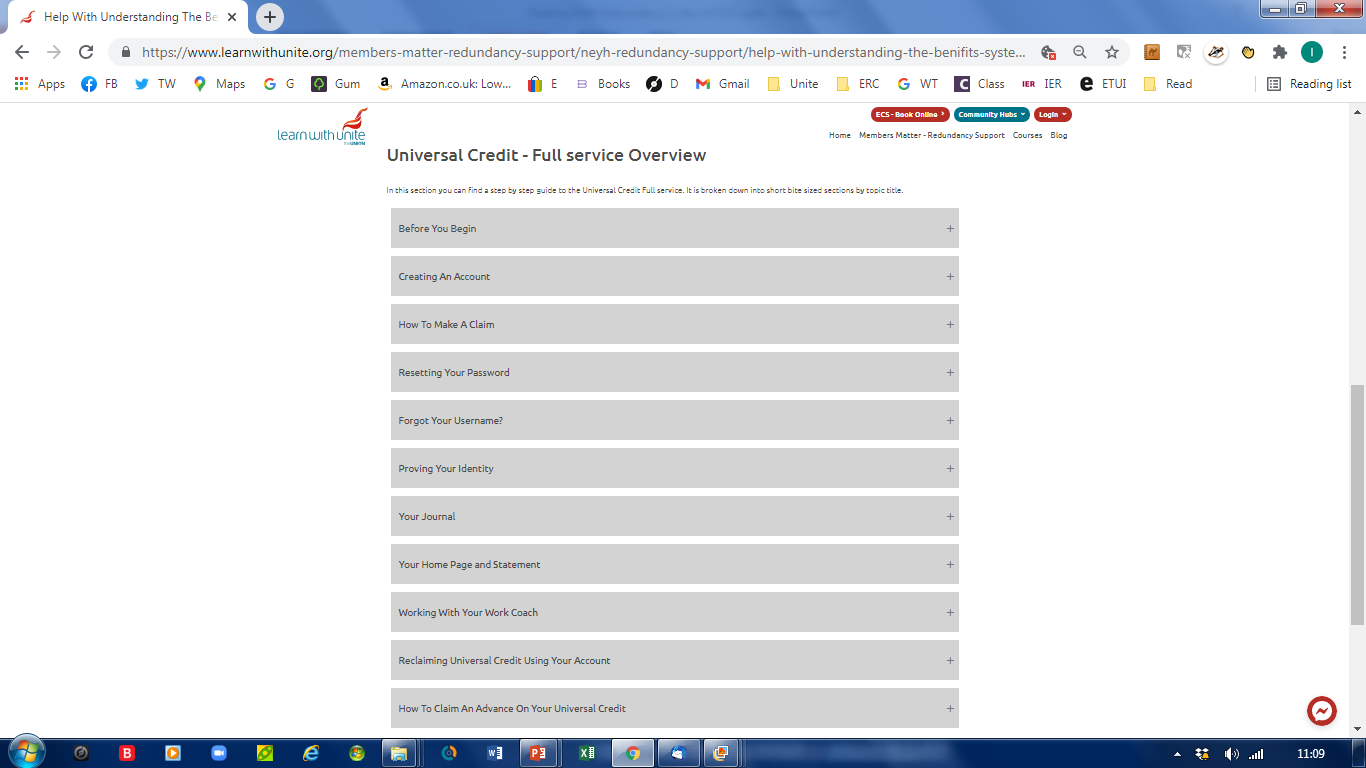 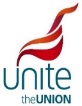 DEALING WITH REDUNDANCY – 3 DAY COURSE
[Speaker Notes: This opens the Vacancy page linking live job feed from the likes of Reed, Indeed, Monster etc. identified where they are in the region. Click on the job of interest to take you to the detailed page. Benefits help covers a step by step process for accessing Universal Credit]
ACTIVITY 7

FINALLY – WHAT QUESTIONS DO I STILL HAVE?

No doubt you still have questions!

Use what you’ve learned as a platform to research further information e.g.
What legislation do you need to be familiar with?
What policies / procedures does your employer have?
What support can I (and my members) get from Unite?
How do I want to develop from this point?
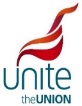 DEALING WITH REDUNDANCY – 3 DAY COURSE